МБУК «Княжий Двор»
Праздник 
«Русский холодец»
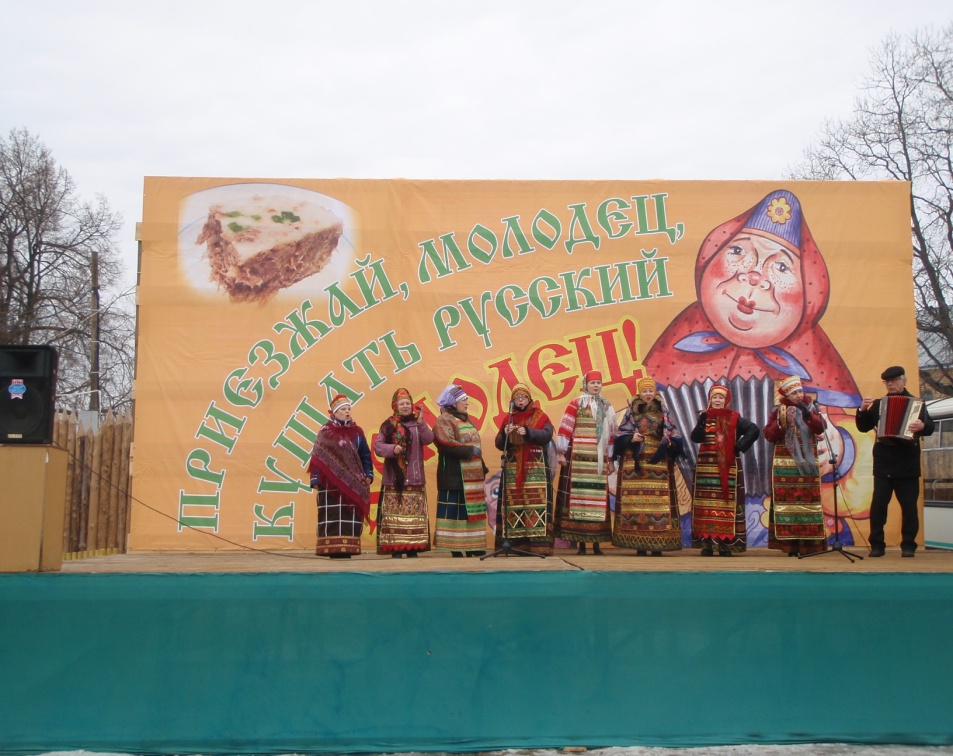 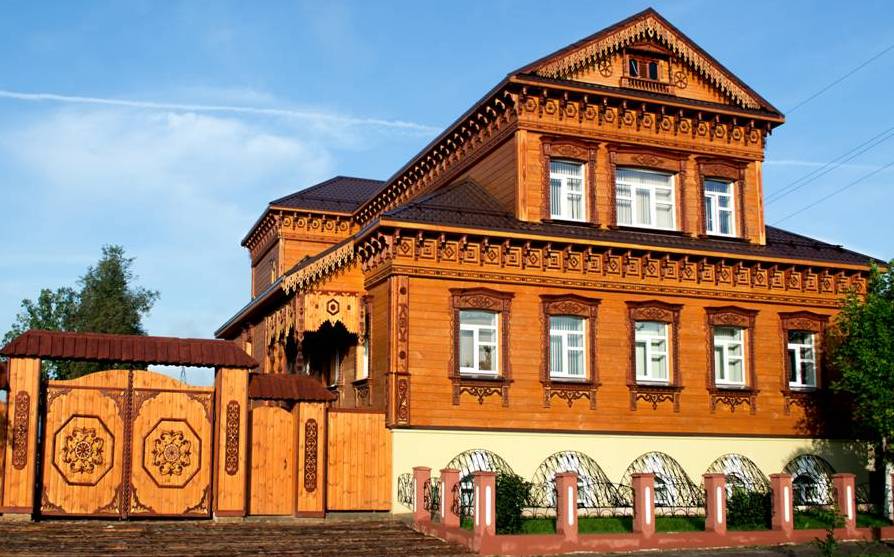 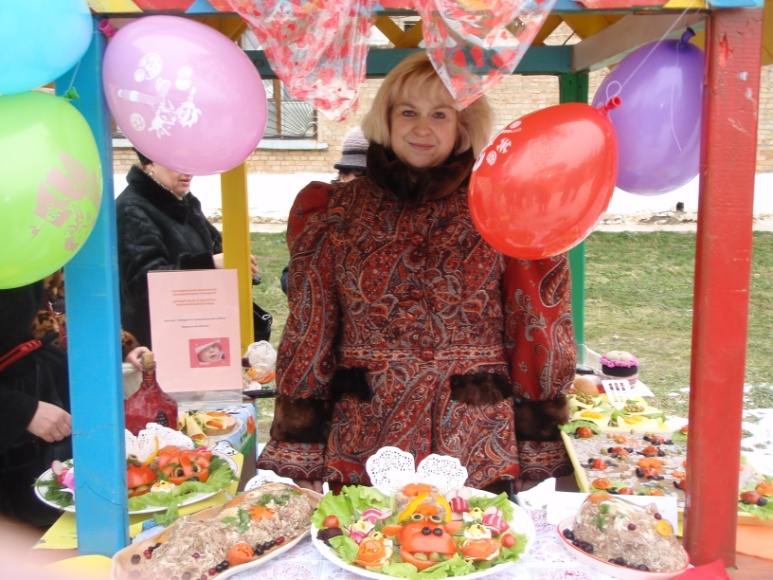 Праздник «Русский холодец» проводится с целью популяризации русских традиций и обычаев, а также для формирования привлекательного туристского имиджа поселения.
Задачами проведения праздника являются: 
Сохранение и развитие декоративно-прикладного и народного творчества как основной части российской культуры;
Выявление и распространение опыта интересных творческих работ отдельных мастеров, педагогов, молодежи, школьников; 
Сохранение и развитие обычаев приготовления традиционных русских блюд;
Привлечение молодежи к изучению русских традиций и развитие интереса к истории российского государства посредством знакомства с обычаями бытовой жизни наших предков;
 Развитие творческого потенциала участников различных возрастных категорий (прежде всего школьников, студентов, молодежи), сфер профессиональной деятельности, увлечений;
Создание условий для проникновения народной эстетики в быт каждой семьи, сохранение преемственности традиций.
В рамках проведения праздника «Русский холодец» проводятся следующие мероприятия:
1. Выставка – конкурс изделий декоративно-прикладного и народного творчества (шитье, вышивка, плетение, резьба по дереву, роспись, соленое тесто и т.п.) проводится по следующим номинациям: 
1. Лучшая игрушка по тематике праздника;
2. Лучшее панно;
3. Лучший видеоклип, видеопрезентация;
4. Оригинальность идеи;
5. Лучшая коллекция (игрушки, сувениры, календари и пр.) по тематике праздника;
6. Оригинальное использование туристических брендов региона;
7.  Приз зрительских симпатий (по итогам голосования посетителей).
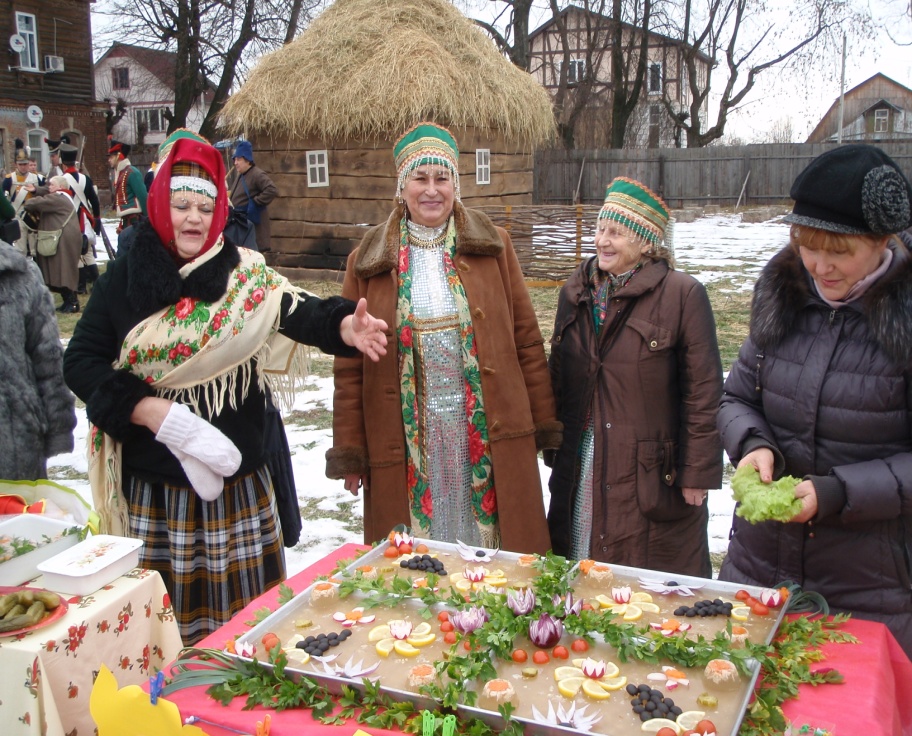 2. Творческий литературно-песенный конкурс включает следующие номинации:
1. Самый интересный рассказ (стихотворение, смешной случай) по тематике праздника;
2. Лучшая частушка о холодце (студне);
3. Лучший исполнитель песен, частушек по тематике праздника.

3. Конкурс на лучшее приготовление холодца (заливного блюда) проводится по следующим номинациям: 
1. Самый большой холодец;
2. Приз зрительских симпатий;
3.  Самый красивый холодец (студень, заливное блюдо);
4.  Самый оригинальный рецепт;
5. Самый оригинальный костюм участника праздника;
6. Лучшая презентация блюда.
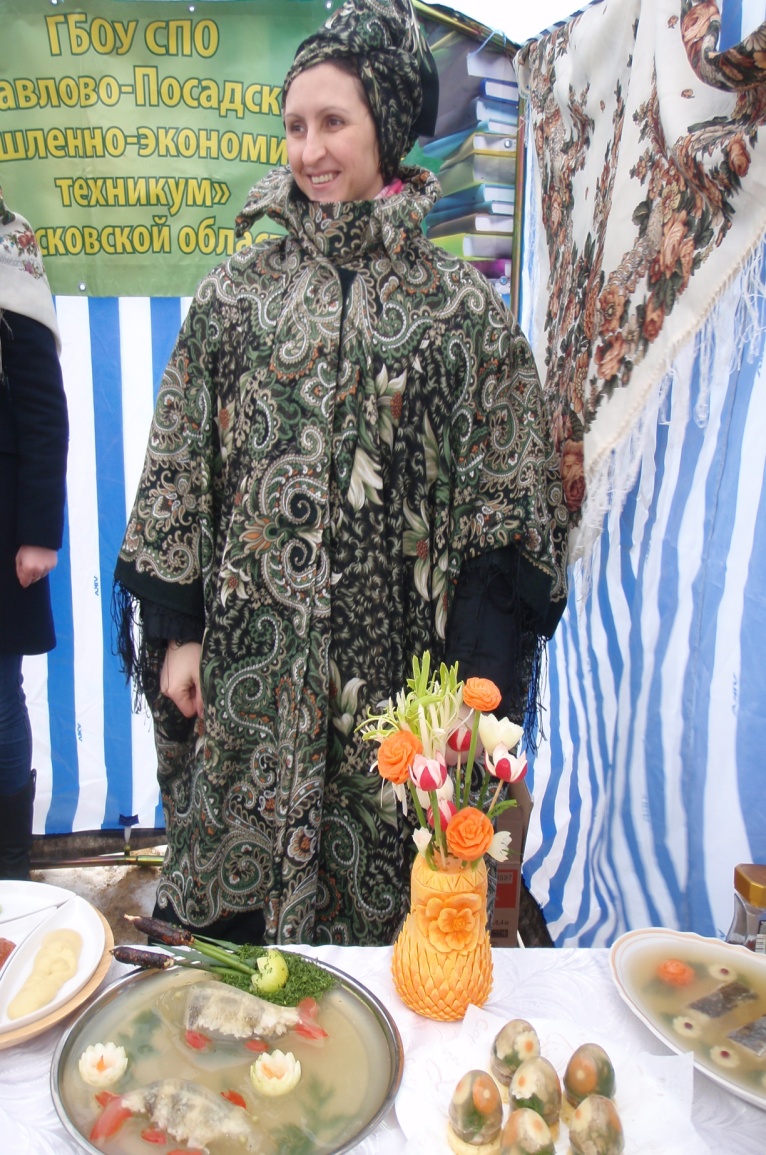 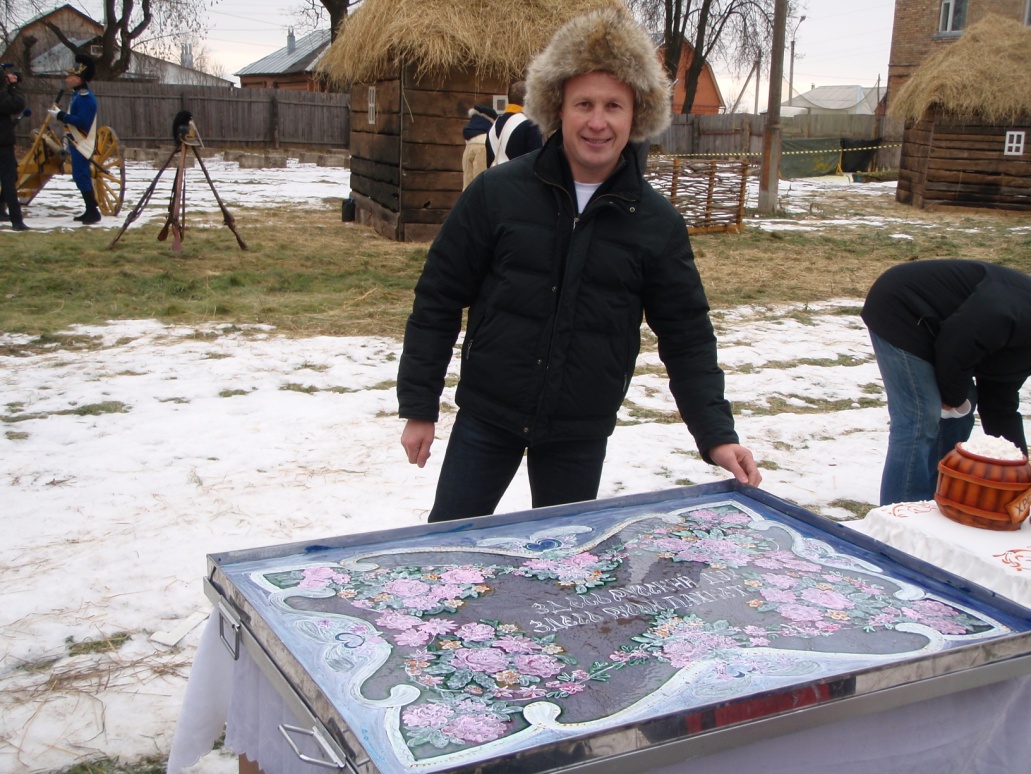 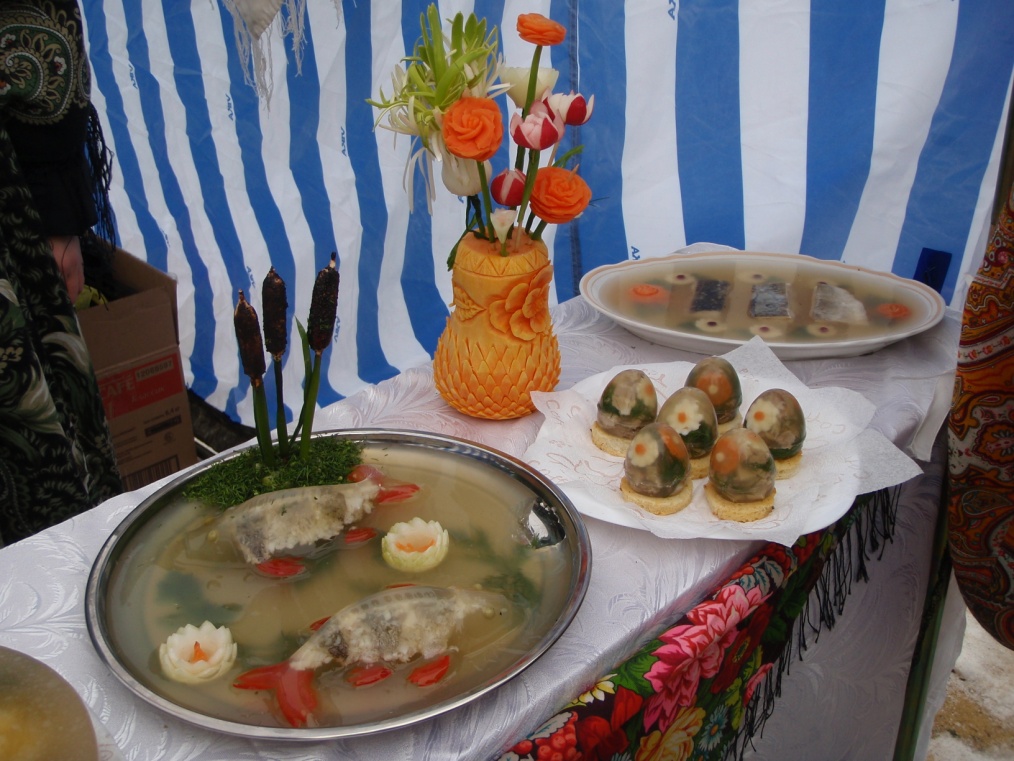 Участники праздника со своими «произведениями»
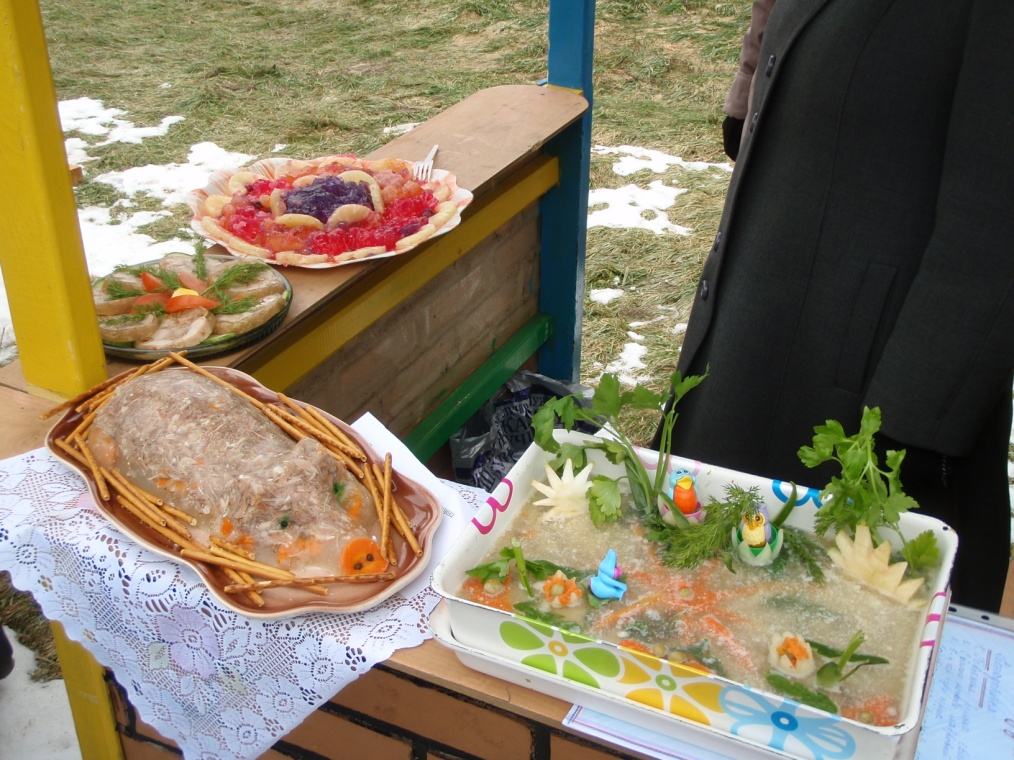 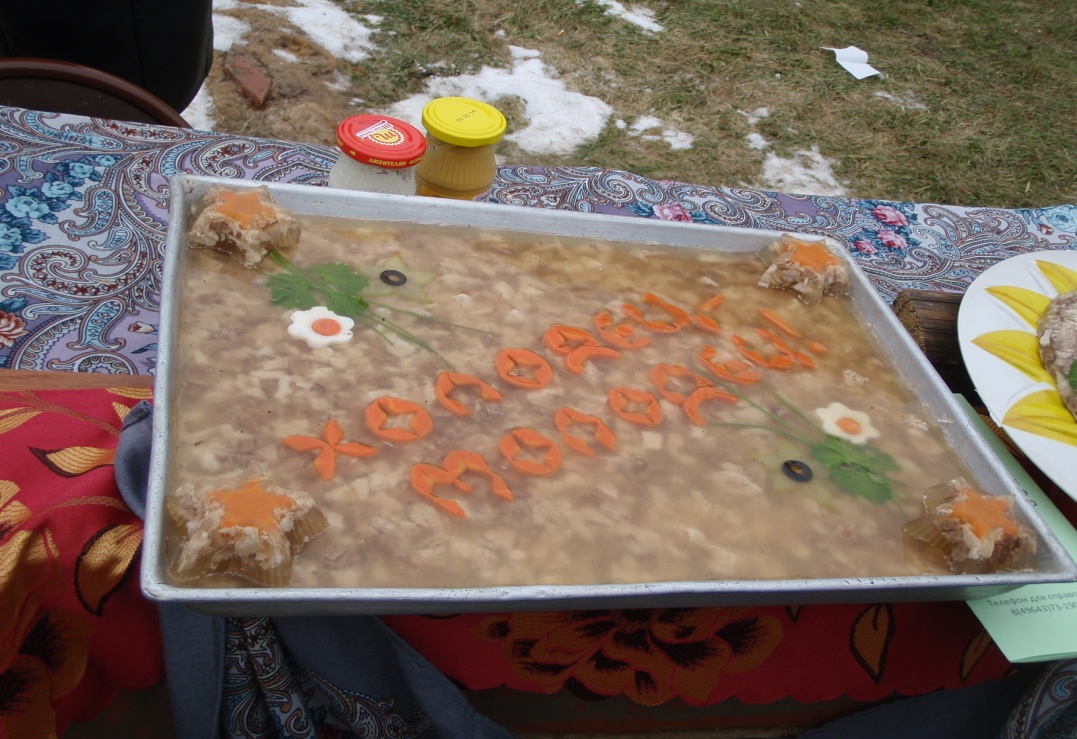 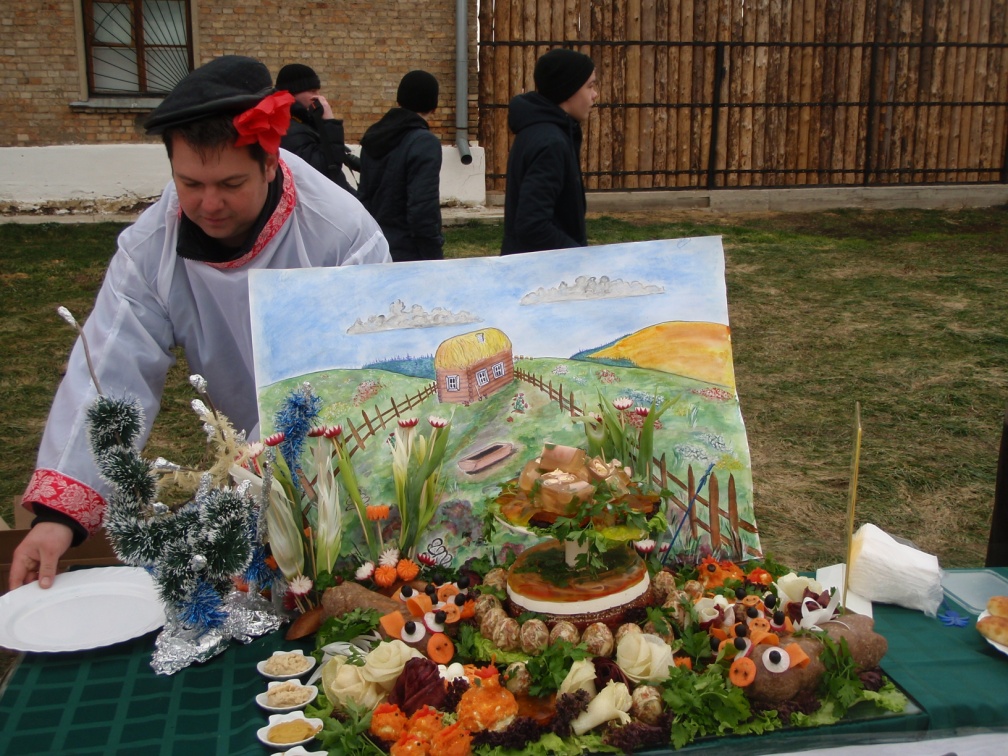 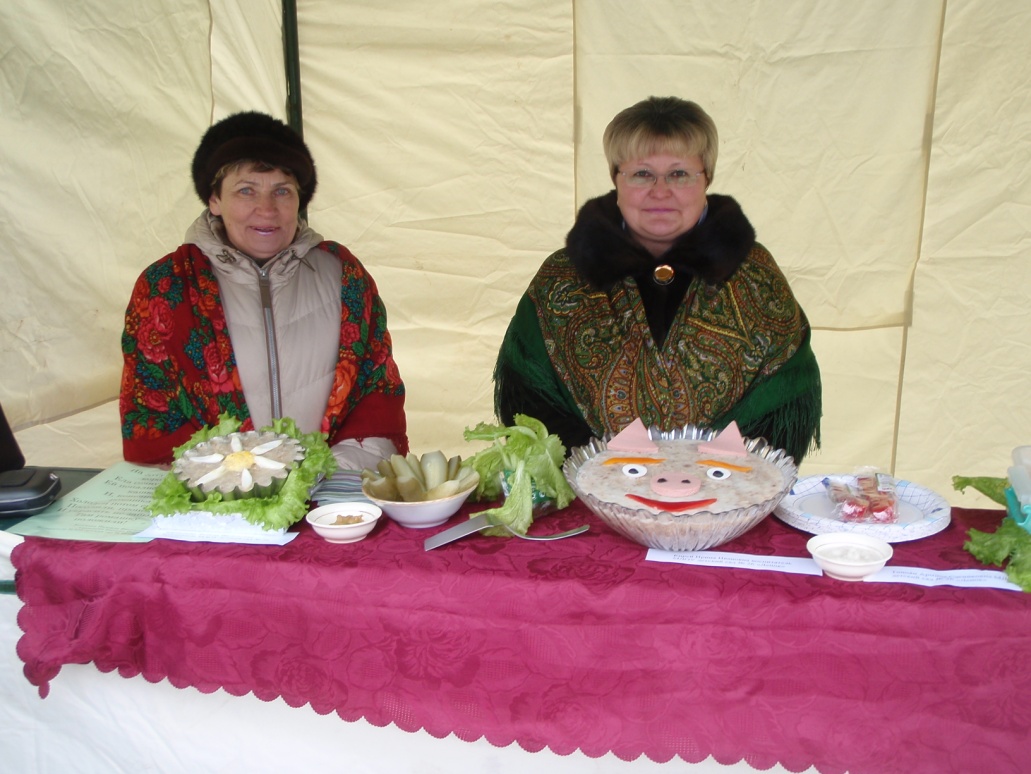 Наши холодцы и студни
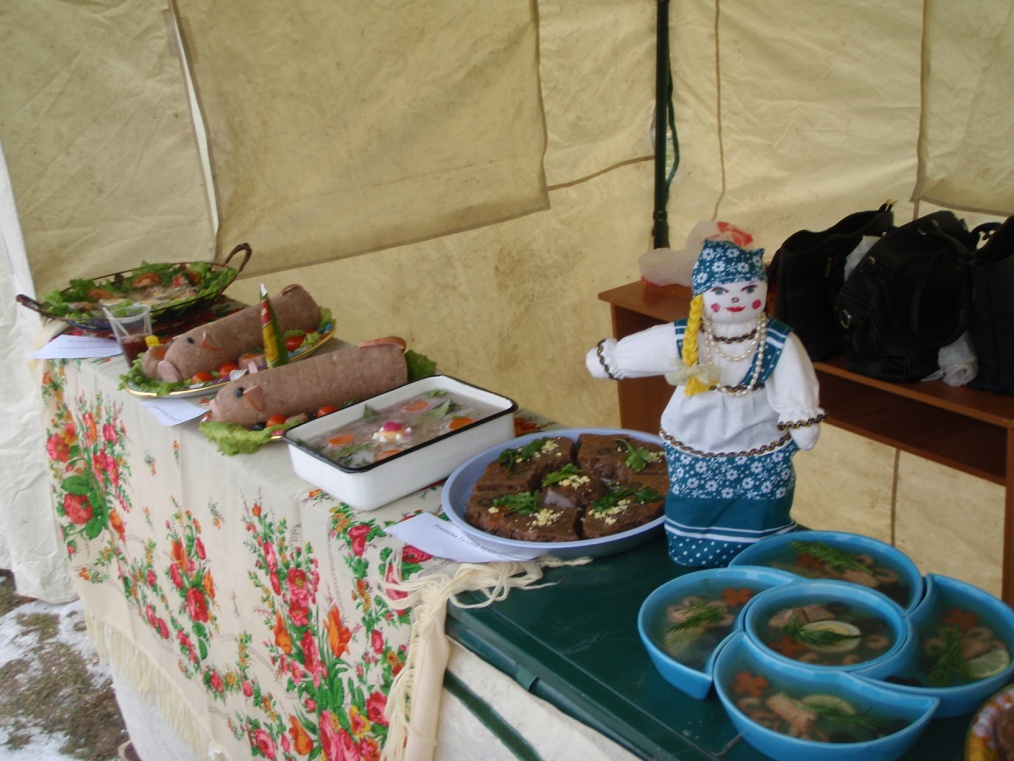 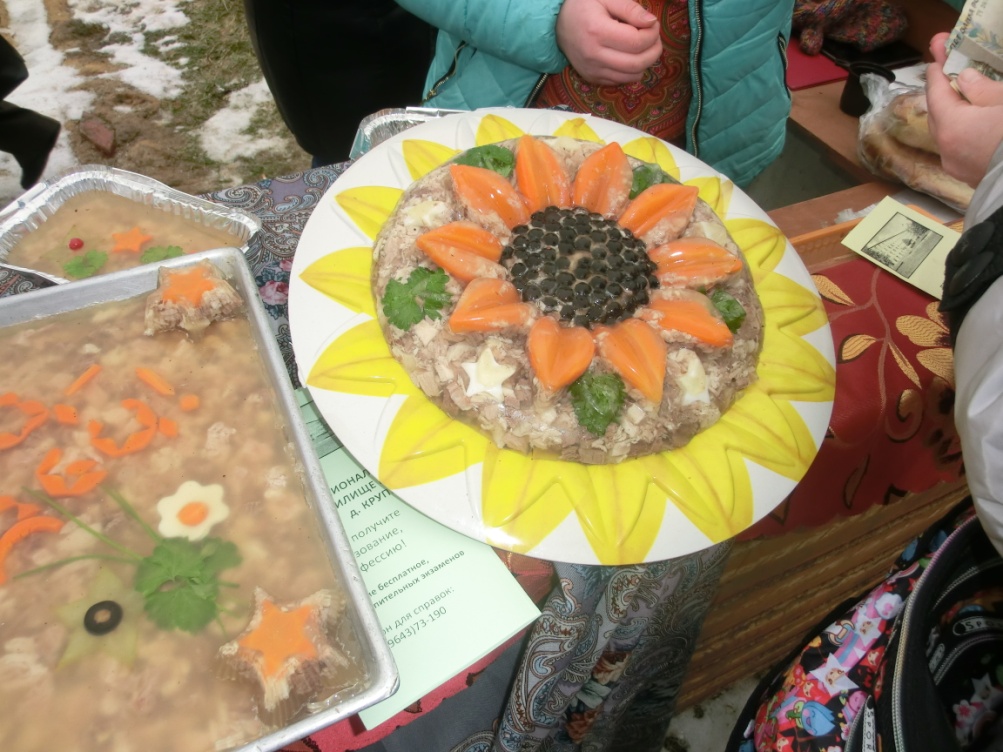 Съемки программы НТВ «Поедем, поедим!»
 и её ведущий Джон Уоррен
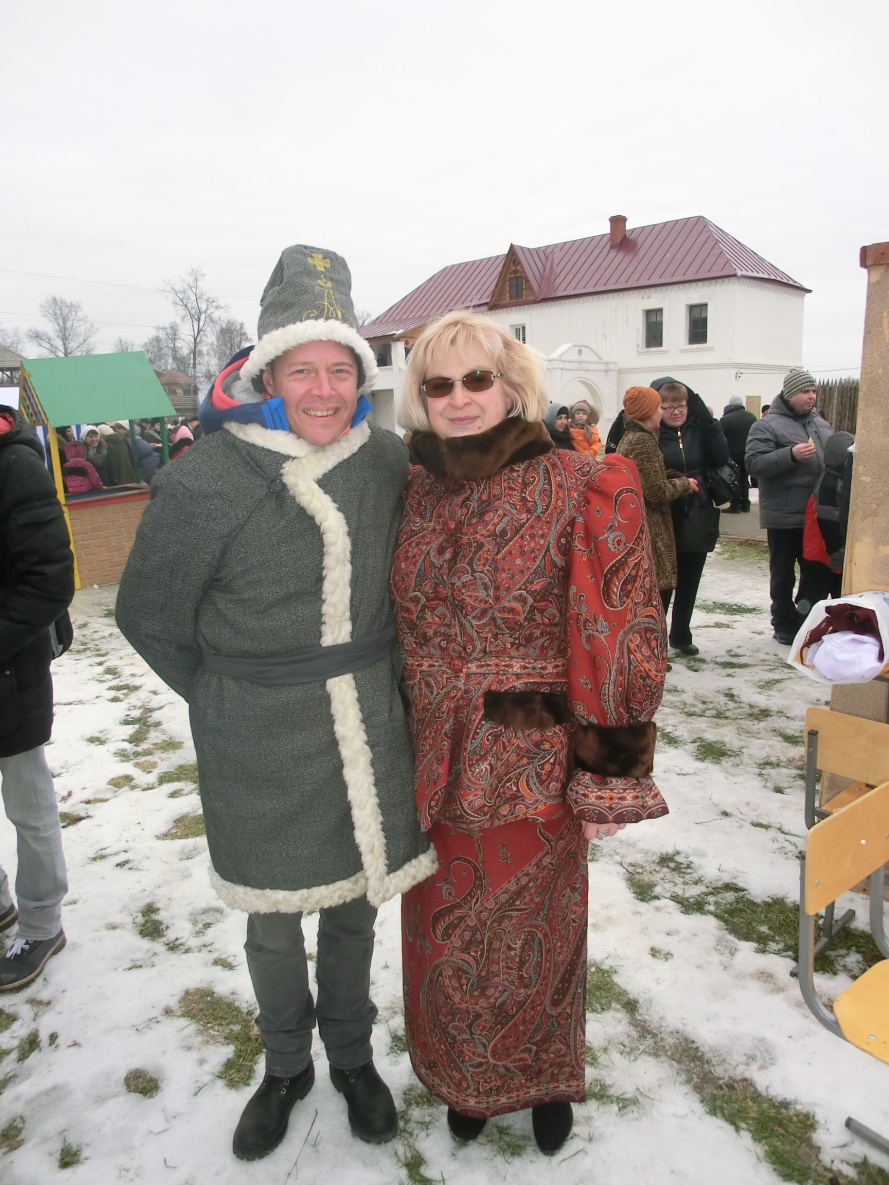 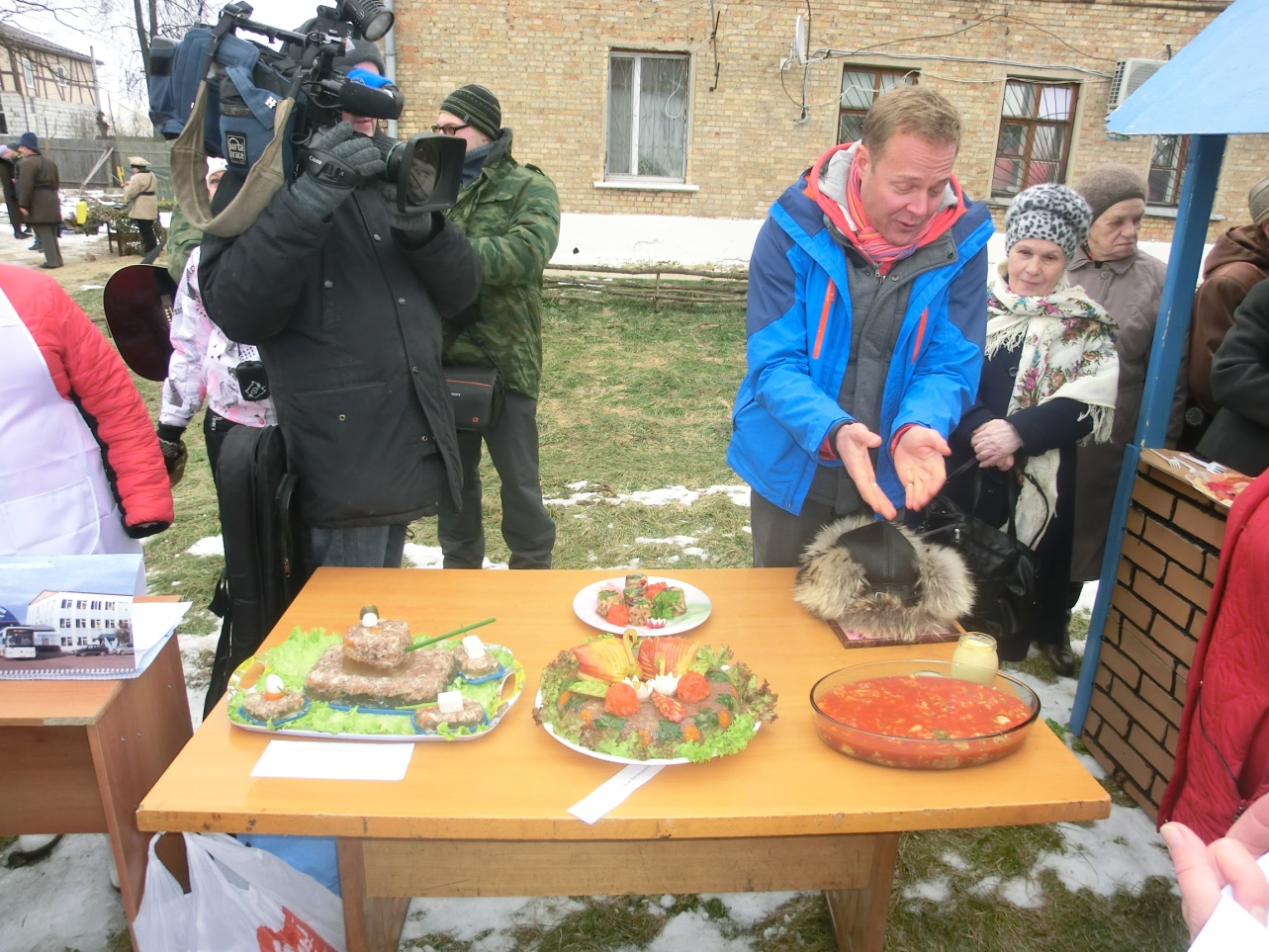 Показательные выступления 
военно-исторического клуба «Вохонский ратник»
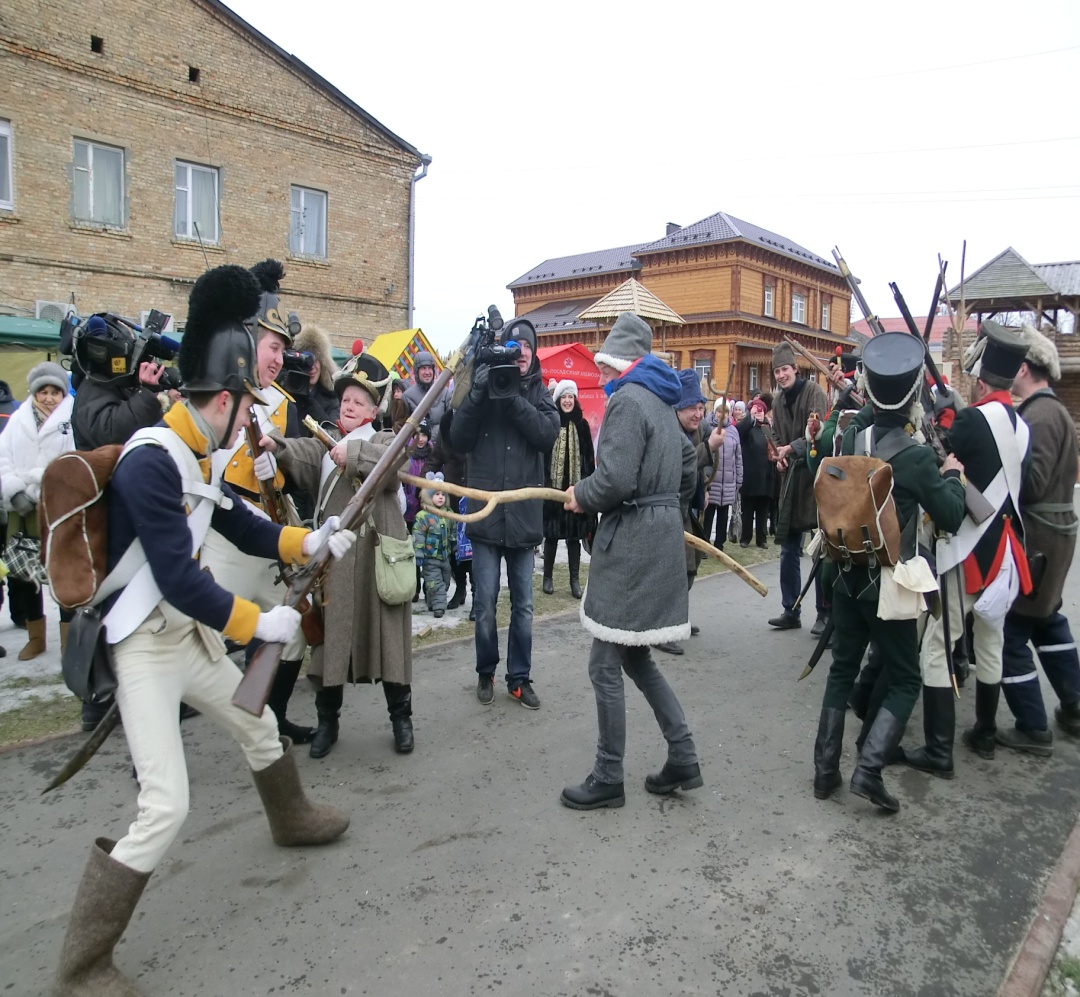 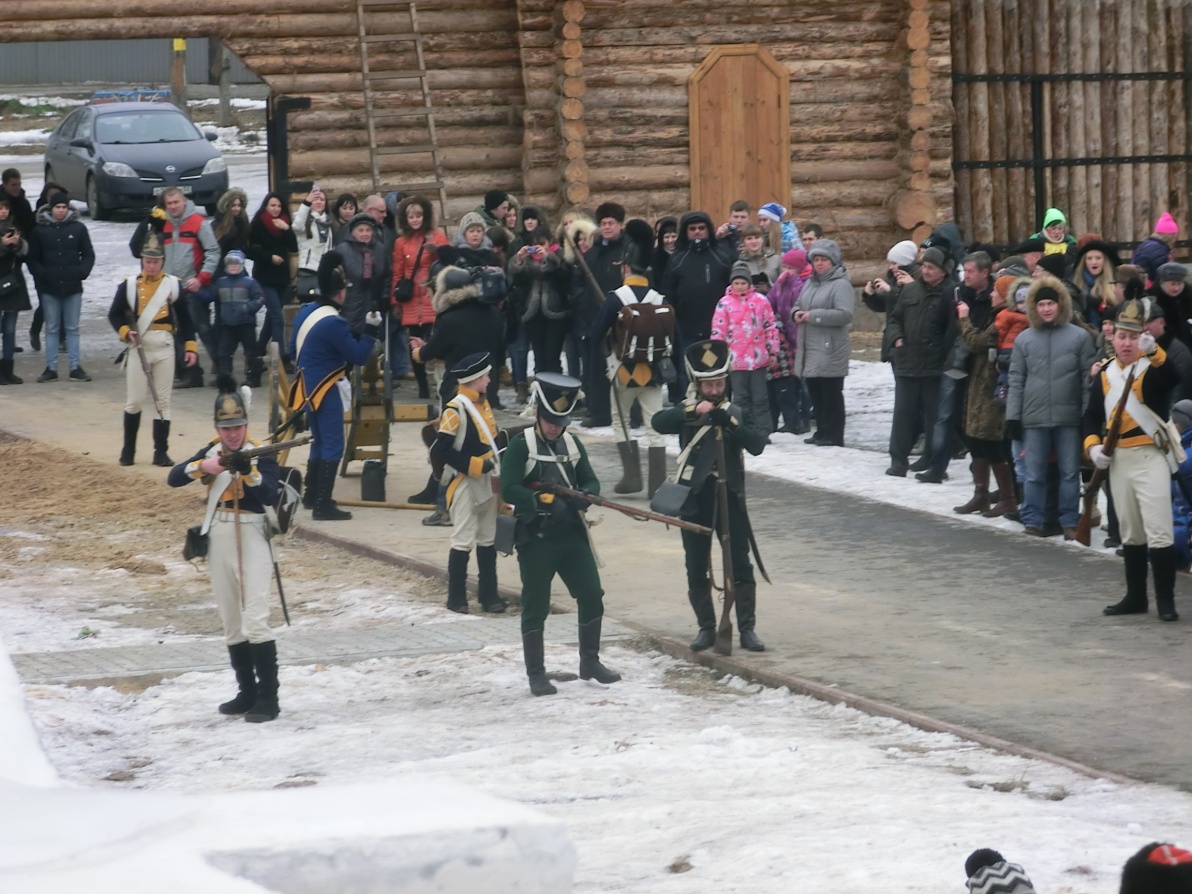 Праздник «Русский холодец» посвящен традиционным в зимний период обычаям, обрядам, бытовым занятиям русского человека и организуется Муниципальным бюджетным учреждением культуры городского поселения Большие Дворы Павлово-Посадского муниципального района Московской области «Княжий Двор» (МБУК «Княжий Двор») при поддержке ЗАО ПО «Берег» и Администрации городского поселения Большие Дворы Павлово-Посадского муниципального района Московской области.
	Праздник «Русский холодец» собирает более 70 участников конкурсной и праздничной программы и несколько сотен гостей и зрителей. Концепция проведения праздника позволяет привлечь к активному и непосредственному участию в нем большое количество участников различных возрастных категорий и способствует дальнейшему развитию музейных образовательных, экскурсионных, экспозиционных и интерактивных программ и позволяет вовлечь в интересную проблематику изучения, сохранения и популяризации традиций народных художественных промыслов большую и разновозрастную аудиторию участников.
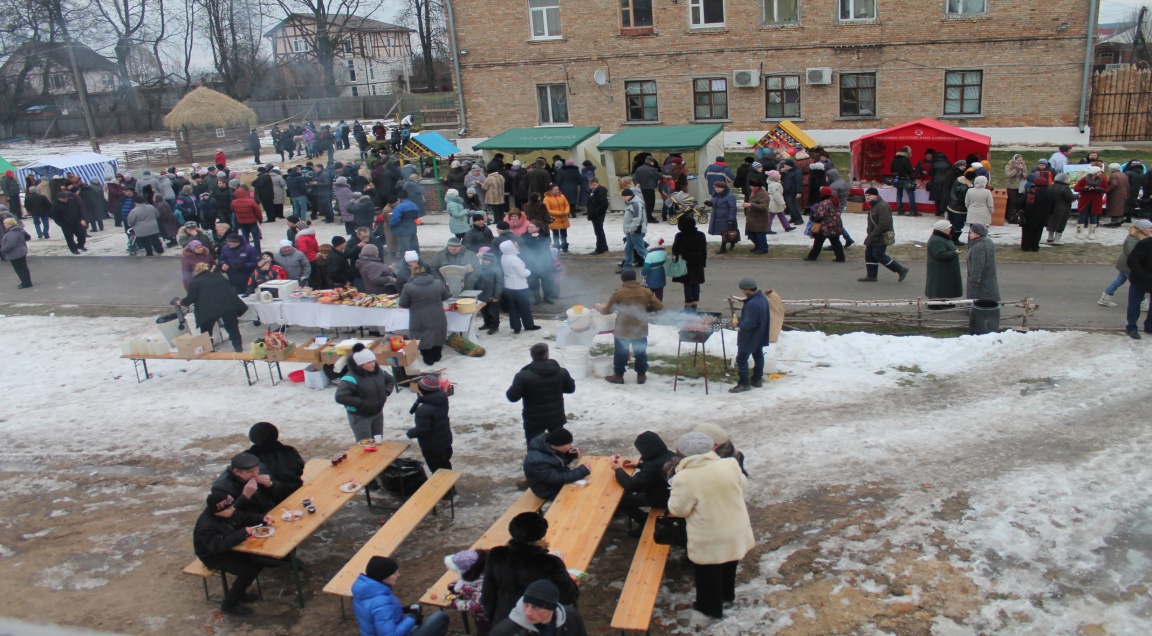 МБУК «Княжий Двор»
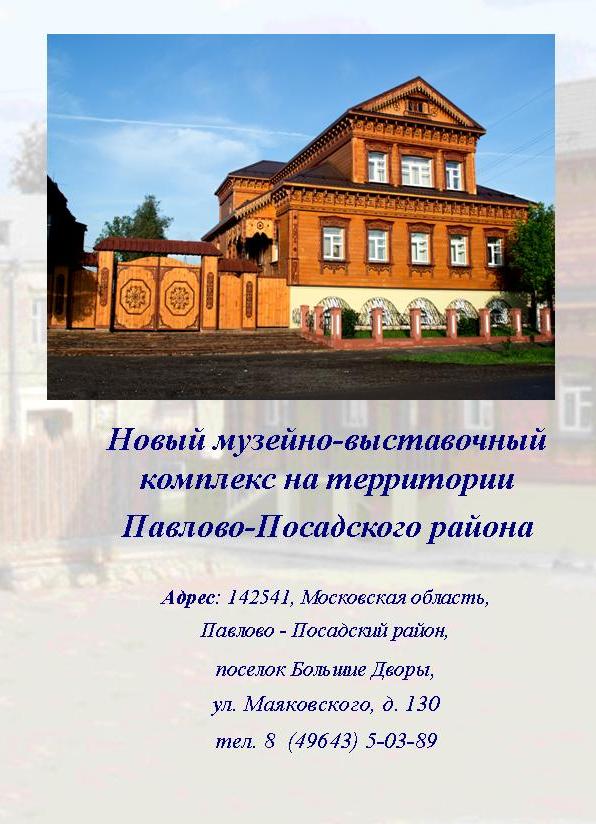 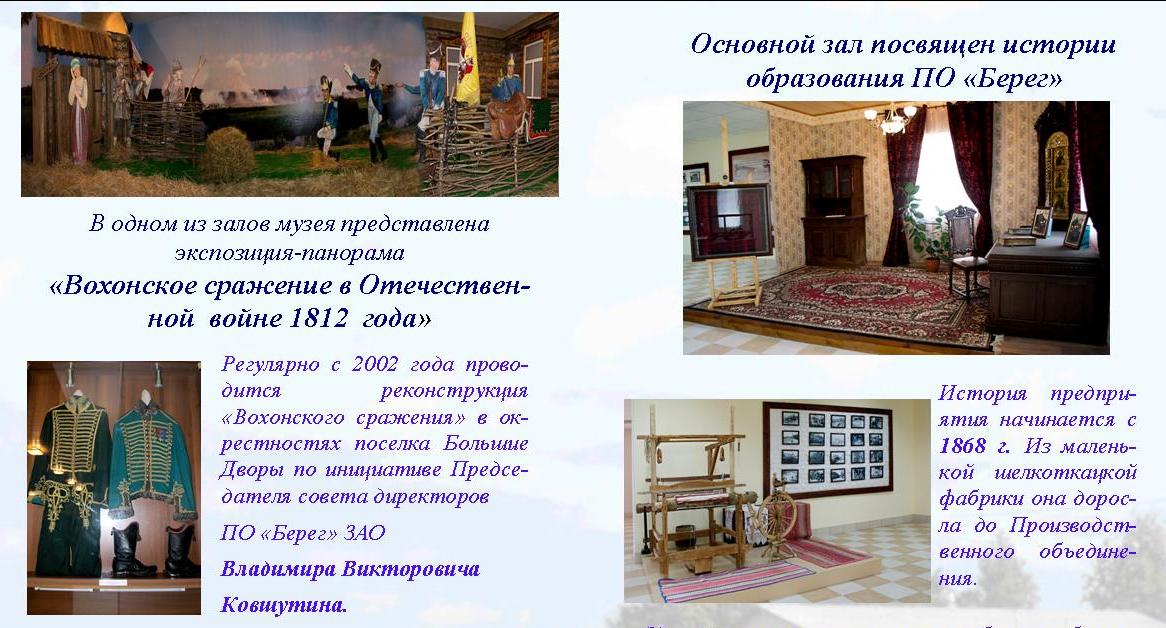